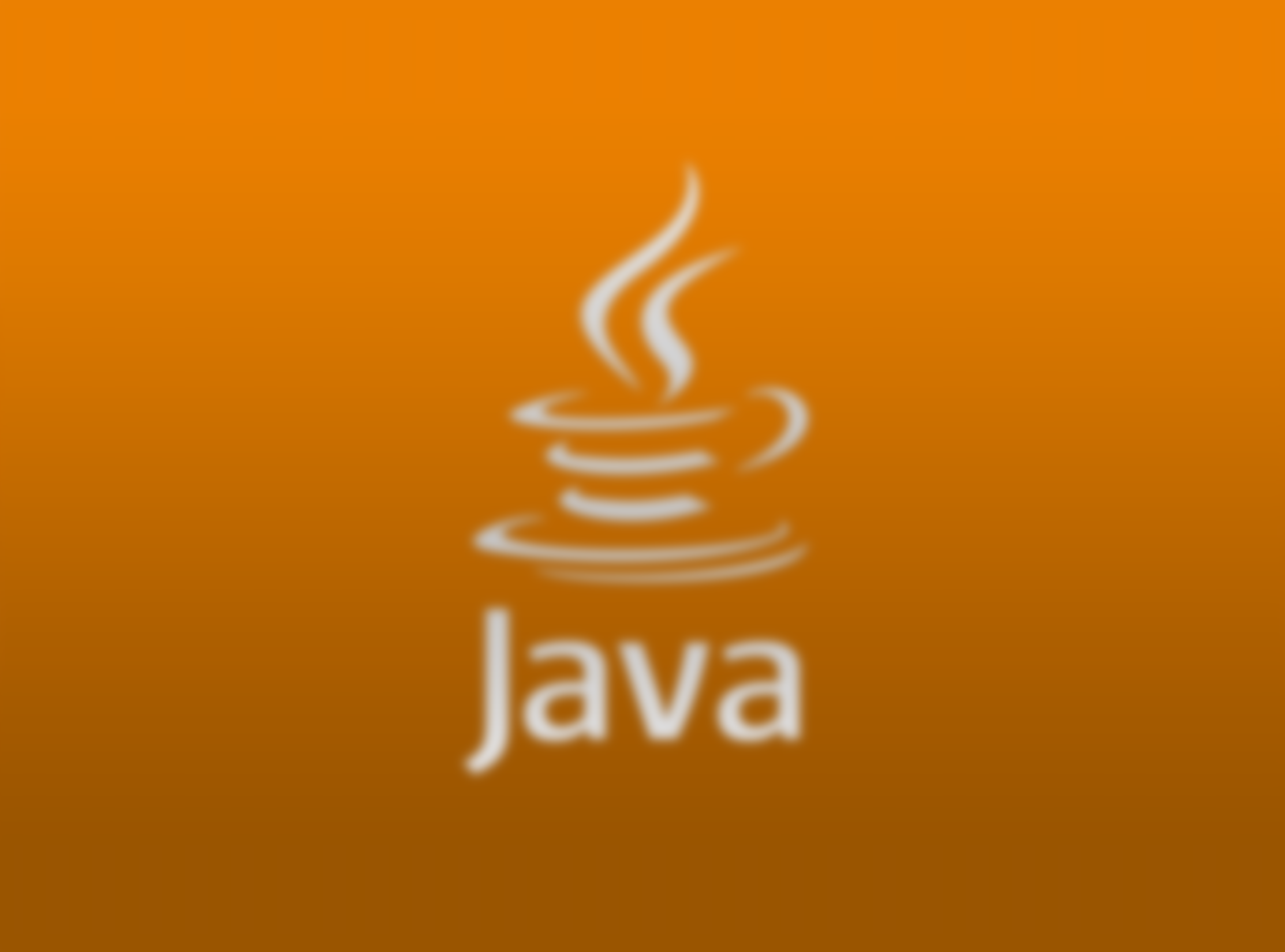 PURE LEARNING PLAN
SPRING 2013
REFACTORING IN
JAVA - 
AUTOMATING INSERTION
OF NULLNESS ANNOTATIONS
Name : Devesh Jhunjhunwala
Working Under: Mr. Mohsen Vakilian
Reorganising Code
Refactoring is a very efficient and meticulous way of reorganising code.
It gives us the following advantages :
Understand code better and make it more readable
Eliminate duplication of code
Enable adding more functionality much easier
Certain Refactoring Techniques are :
Extracting Methods to eliminate duplication
Moving Methods to a more appropriate class
Encapsulate fields to create abstraction
Understanding Refactoring 
and Nullness Annotations
Our first aim was to understand the concept of Refactoring. We did this through two sources:
http://sourcemaking.com/refactoring - not only does this website explain refactoring in detail and teaches us the techniques of refactoring, it tells us the pros and cons of refactoring and its part in the development cycle.
CS 427, MP3 – This MP covers refactoring. It gave us practical exposure to how refactoring can be applied to improve code, and using the refactoring tools available in Eclipse.

Our second goal was to understand how Nullness Annotations work, and the process of applying annotations to a piece of code. 
We have been going over different projects applying Nullness annotations to code, figuring out why certain annotations are incorrect and fixing them. This exercise has given us a good understanding of where and why annotations are required and what annotations  best address the situation.
Project Goals
Nullness annotations are a very useful feature which will be supported by Java 8. Most programmers are not familiar with this.
By the end of the semester, we aim to try and introduce automated refactoring options in Eclipse which will allow programmers to insert annotations into their code automatically.
This saves them the trouble of understanding how annotations work, while being able to harness the benefits of having their code annotated.
Also, this will make transitioning to the new version of Java much smoother and hassle free for a lot of programmers.